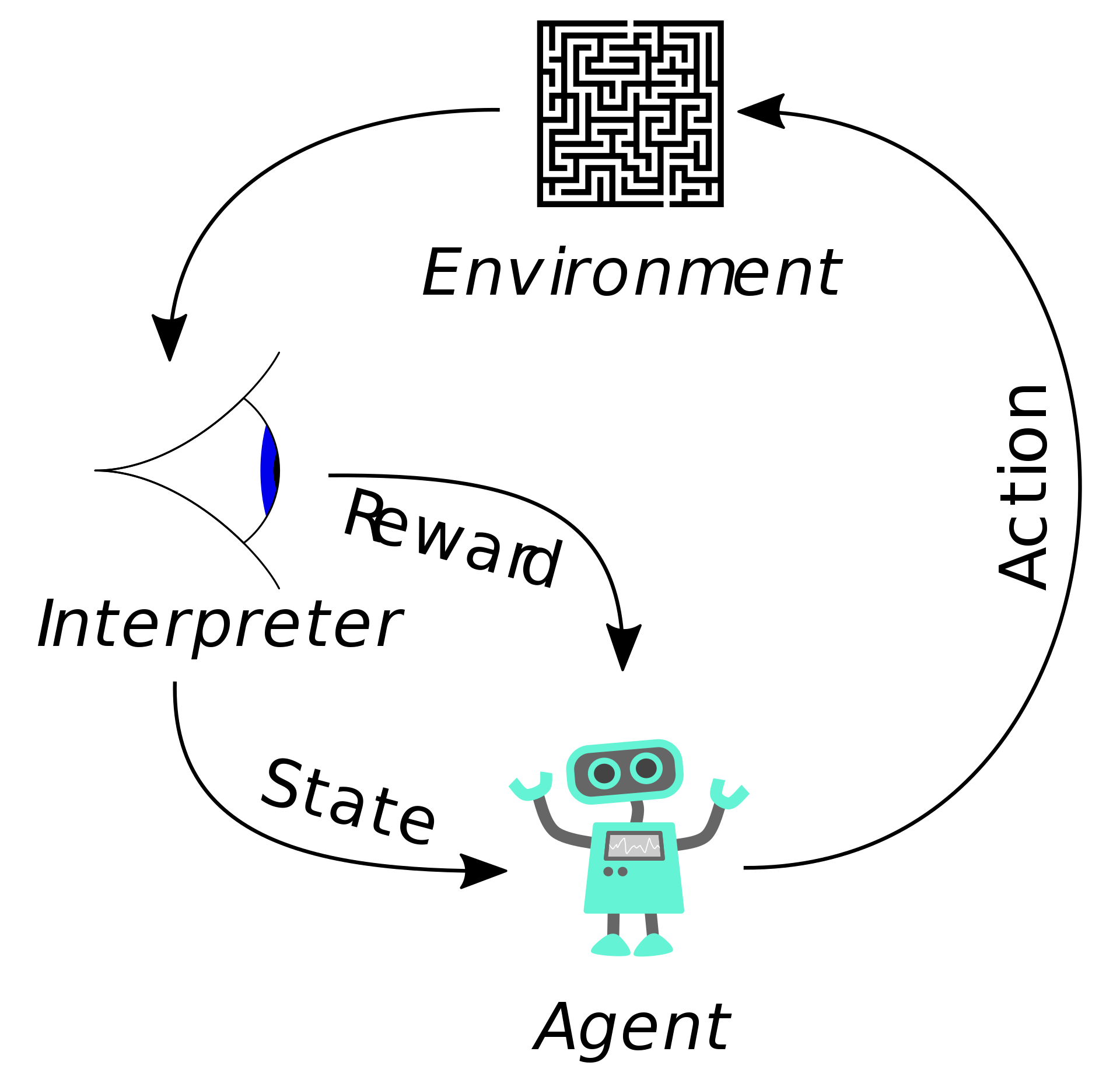 Deep Reinforcement LearningCS440/ECE448 Lecture 24
Slides by Svetlana Lazebnik, 11/2017
Modified by Mark Hasegawa-Johnson, 4/2019
Image: Megajuice, CC0, https://commons.wikimedia.org/
w/index.php?curid=57895741
Last week: Q-learning for discrete s, a
So far, we’ve assumed a lookup table representation for utility function U(s) or action-utility function Q(s,a)
This does not work if the state space is really large or continuous
This time: Function approximation
Outline
On-line Q-learning
How to make Q-learning converge to the best answer
How to make it converge more smoothly
Policy learning and actor-critic networks
Imitation learning
Deep Q learning
Train a deep neural network to output Q values:
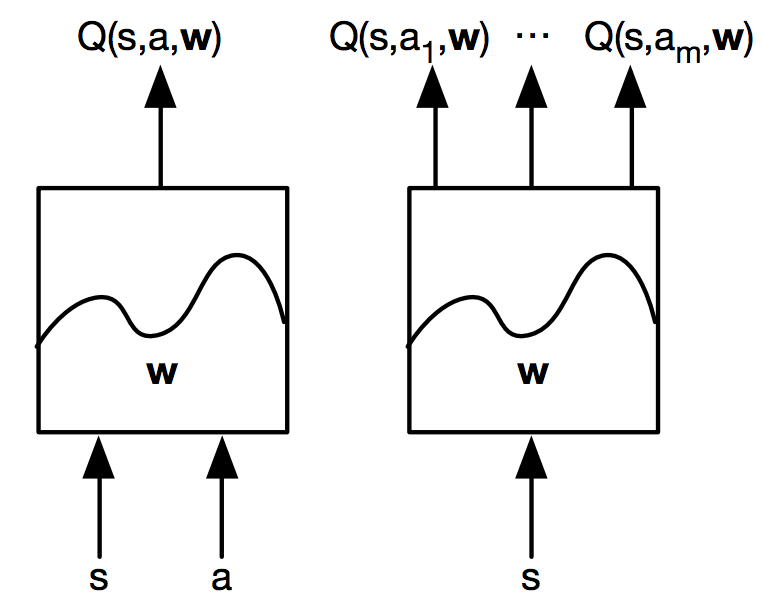 Source: D. Silver
Deep Q learning
SARSA update: “nudge” Q(s,a) toward value we observe it to have in the most recent action:


Deep Q learning: train neural network weights, w, in order to minimize a loss function that penalizes differences between Q(local) and Q(predicted):
Q(local): 
s’=state you actually reach by performing a in s,
a’=action you will actually perform there.
Q(predicted):
What the network predicts
for action a in state s
Deep Q learning
Regular TD update: “nudge” Q(s,a) towards the target


Deep Q learning: encourage estimate to match the target by minimizing squared error:



Compare to supervised learning:


Key difference: the target in Q learning is not fixed – (s’,a’) is just one step ahead of (s,a)!
target
estimate
Online Q learning algorithm
Outline
On-line Q-learning
How to make Q-learning converge to the best answer
How to make it converge more smoothly
Policy learning and actor-critic networks
Imitation learning
Convergence of neural networks
Training Corpus Error
Test 
Corpus Error
Training the neural net finds this set of weights by minimizing the training corpus error.
Does Q-learning Converge?
Incorporating exploration (slide from last week)
Idea: explore more in the beginning, become more and more greedy over time
Standard (“greedy”) selection of optimal action:


Modified strategy:
Number of times we’ve taken action a’ in state s
exploration function
(optimistic reward estimate)
…but that doesn’t work either:
Epsilon-greedy exploration
Outline
On-line Q-learning
How to make Q-learning converge to the best answer
How to make it converge more smoothly
Policy learning and actor-critic networks
Imitation learning
Dealing with training instability
Challenges
Target values are not fixed
Successive experiences are correlated and dependent on the policy
Policy may change rapidly with slight changes to parameters, leading to drastic change in data distribution
Solutions
Freeze target Q network
Use experience replay
Mnih et al. Human-level control through deep reinforcement learning, Nature 2015
Experience replay
At each time step:
Take action at according to epsilon-greedy policy
Store experience (st, at, rt+1, st+1) in replay memory buffer
Randomly sample mini-batch of experiences from the buffer
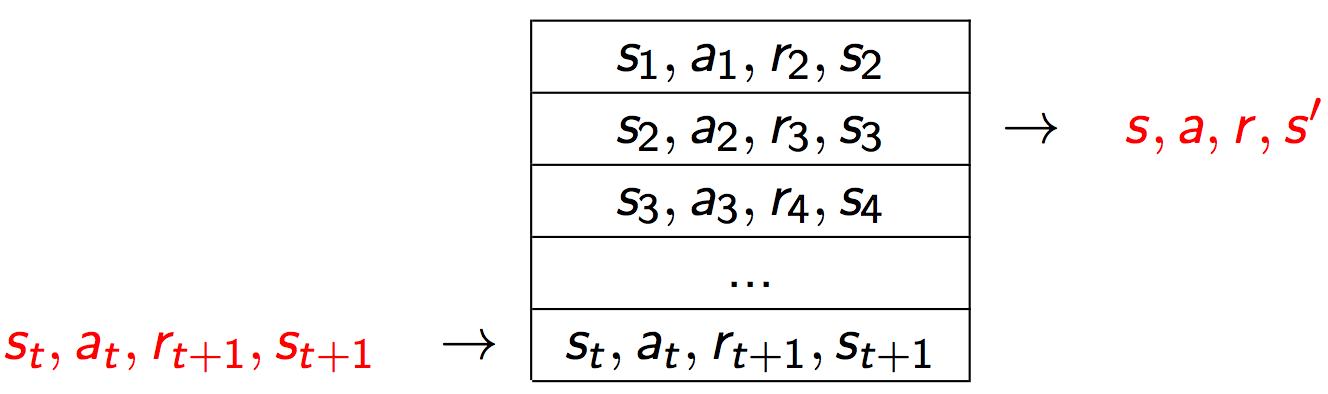 Mnih et al. Human-level control through deep reinforcement learning, Nature 2015
Experience replay
At each time step:
Take action at according to epsilon-greedy policy
Store experience (st, at, rt+1, st+1) in replay memory buffer
Randomly sample mini-batch of experiences from the buffer 
Perform update to reduce objective function
Keep parameters of target network fixed during the entire mini-batch; only update between mini-batches
Mnih et al. Human-level control through deep reinforcement learning, Nature 2015
Deep Q learning in Atari
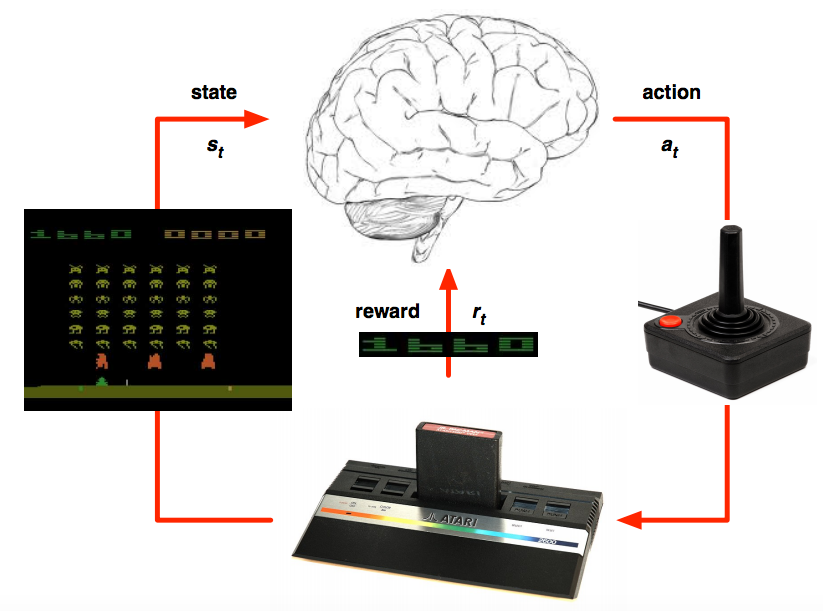 Mnih et al. Human-level control through deep reinforcement learning, Nature 2015
Deep Q learning in Atari
End-to-end learning of Q(s,a) from pixels s
Output is Q(s,a) for 18 joystick/button configurations
Reward is change in score for that step
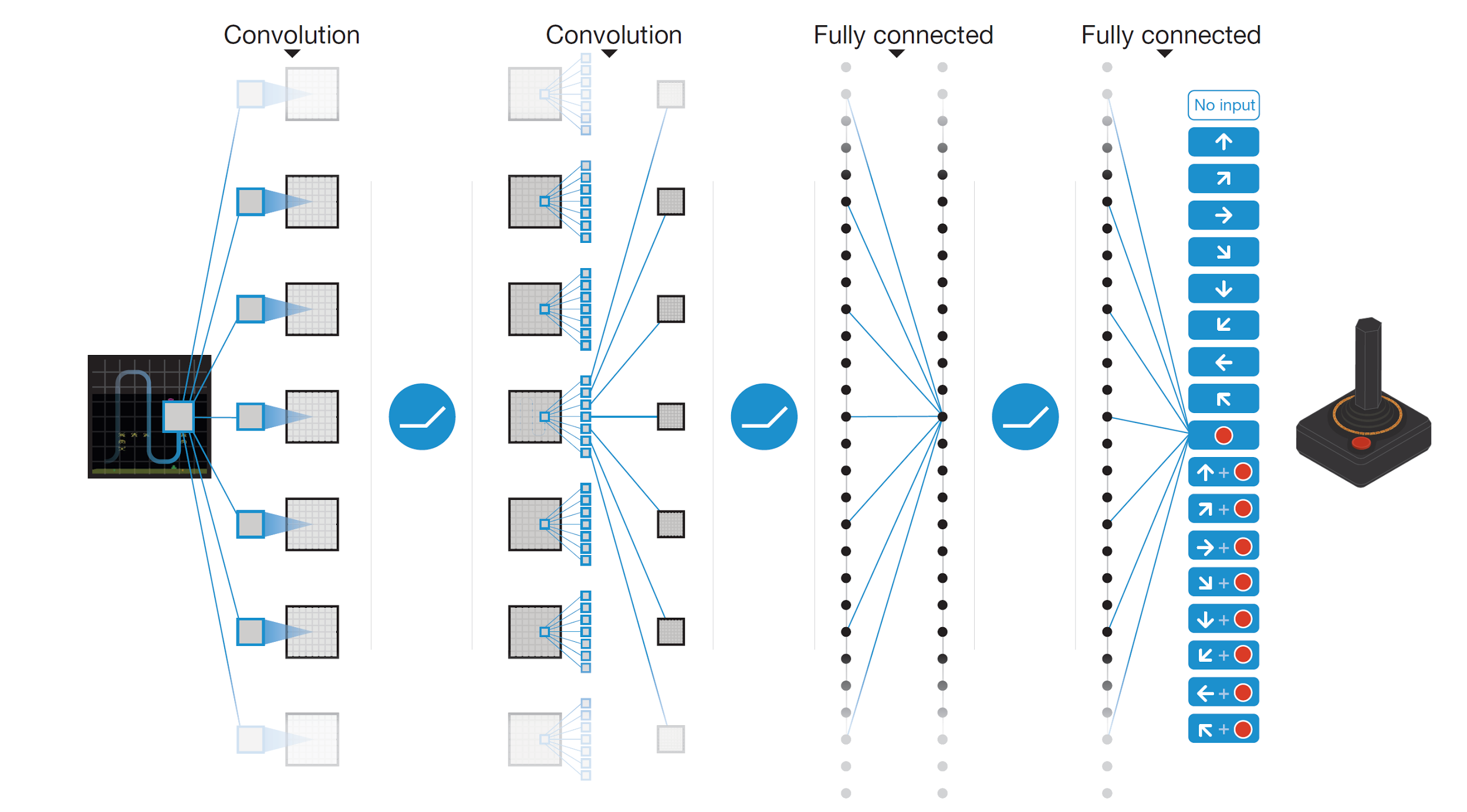 Q(s,a1)
Q(s,a2)
Q(s,a3)
.
.
.
.
.
.
.
.
.
.
.
Q(s,a18)
Mnih et al. Human-level control through deep reinforcement learning, Nature 2015
Deep Q learning in Atari
Input state s is stack of raw pixels from last 4 frames
Network architecture and hyperparameters fixed for all games
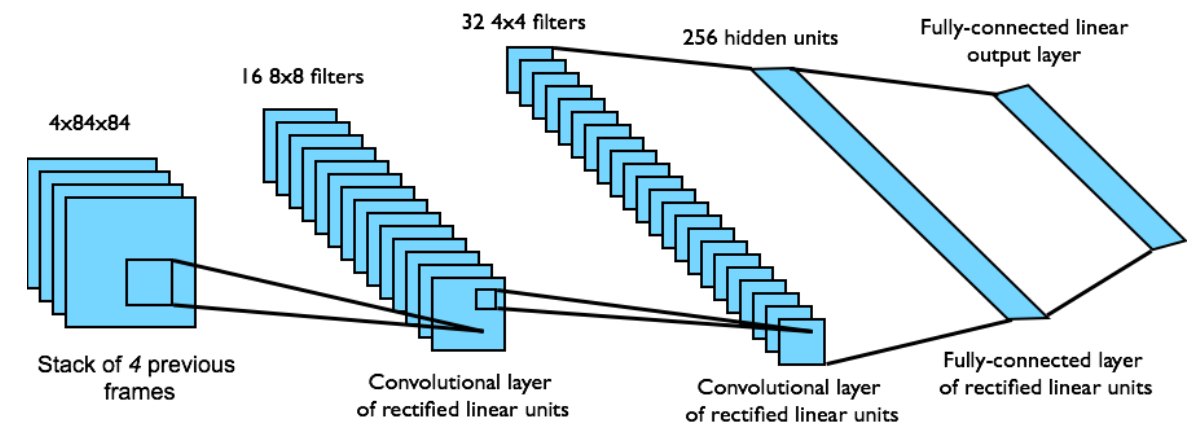 Mnih et al. Human-level control through deep reinforcement learning, Nature 2015
Outline
On-line Q-learning
How to make Q-learning converge to the best answer
How to make it converge more smoothly
Policy learning and actor-critic networks
Imitation learning
Policy gradient methods
Learning the policy directly can be much simpler than learning Q values
We can train a neural network to output stochastic policies, or probabilities of taking each action in a given state
Softmax policy:
Policy gradient: the softmax function
Actor-critic algorithm
Actor-critic algorithm
Define objective function as total discounted reward: 


The gradient for a stochastic policy is given by



Actor network update:
Critic network update: use Q learning (following actor’s policy)
Actor network
Critic network
Advantage actor-critic
The raw Q value is less meaningful than whether the reward is better or worse than what you expect to get
Introduce an advantage function that subtracts a baseline number from all Q values



Estimate V using a value network
Advantage actor-critic:
Asynchronous advantage actor-critic (A3C)
Local updates
Agent 1
Experience 1
Local updates
Agent 2
Experience 2
.
.
.
U, π
Local updates
Agent n
Experience n
Asynchronously update global parameters
Mnih et al. Asynchronous Methods for Deep Reinforcement Learning. ICML 2016
Asynchronous advantage actor-critic (A3C)
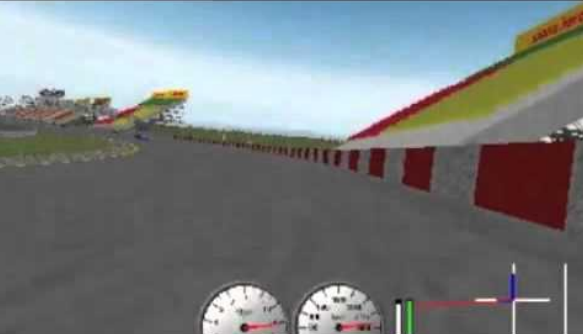 TORCS car racing simulation video
Mnih et al. Asynchronous Methods for Deep Reinforcement Learning. ICML 2016
Outline
On-line Q-learning
How to make Q-learning converge to the best answer
How to make it converge more smoothly
Policy learning and actor-critic networks
Imitation learning
Imitation learning
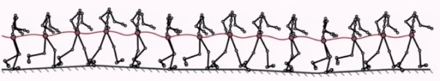 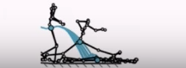 In some applications, you cannot bootstrap yourself from random policies
High-dimensional state and action spaces where most random trajectories fail miserably
Expensive to evaluate policies in the physical world, especially in cases of failure
Solution: learn to imitate sample trajectories or demonstrations
This is also helpful when there is no natural reward formulation
Learning visuomotor policies
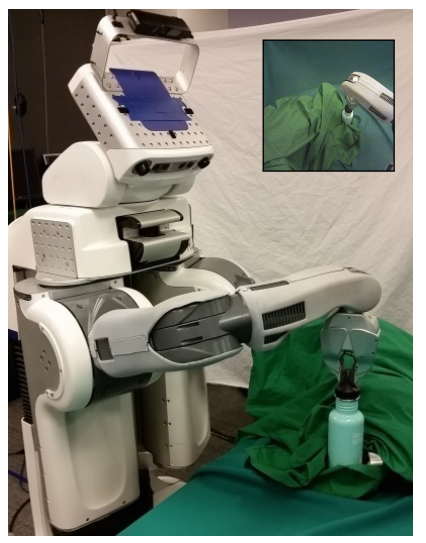 Underlying state x: true object position, robot configuration
Observations o: image pixels

Two-part approach:
Learn guiding policy π(a|x) using trajectory-centric RL and control techniques
Learn visuomotor policy π(a|o) by imitating π(a|x)
S. Levine et al. End-to-end training of deep visuomotor policies. JMLR 2016
Learning visuomotor policies
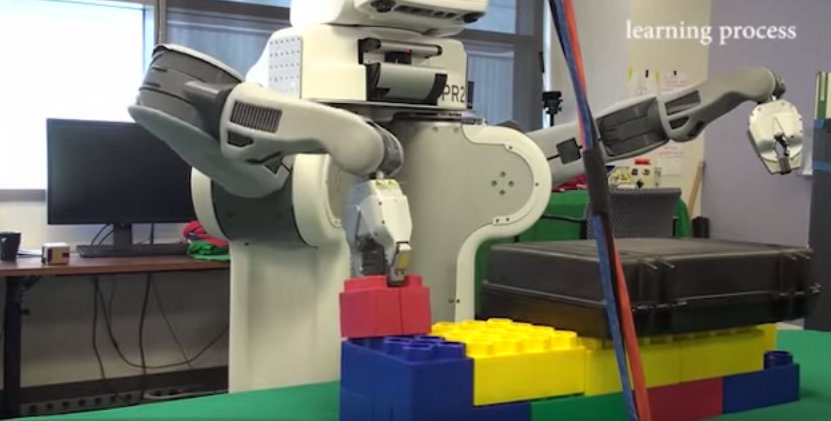 Overview video, training video
S. Levine et al. End-to-end training of deep visuomotor policies. JMLR 2016
Conclusions
What is deep Q-learning? 
How to make Q-learning converge to the best answer? 
How to make it converge more smoothly? 
What are policy learning and actor-critic networks? 
What is imitation learning?